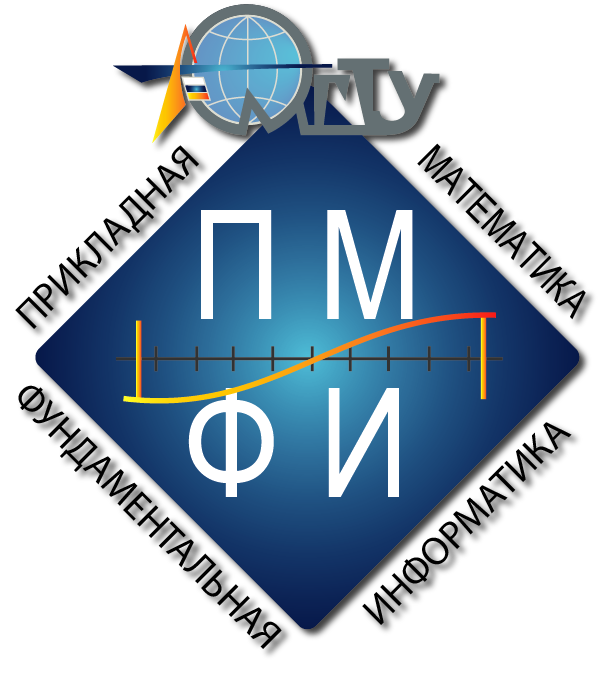 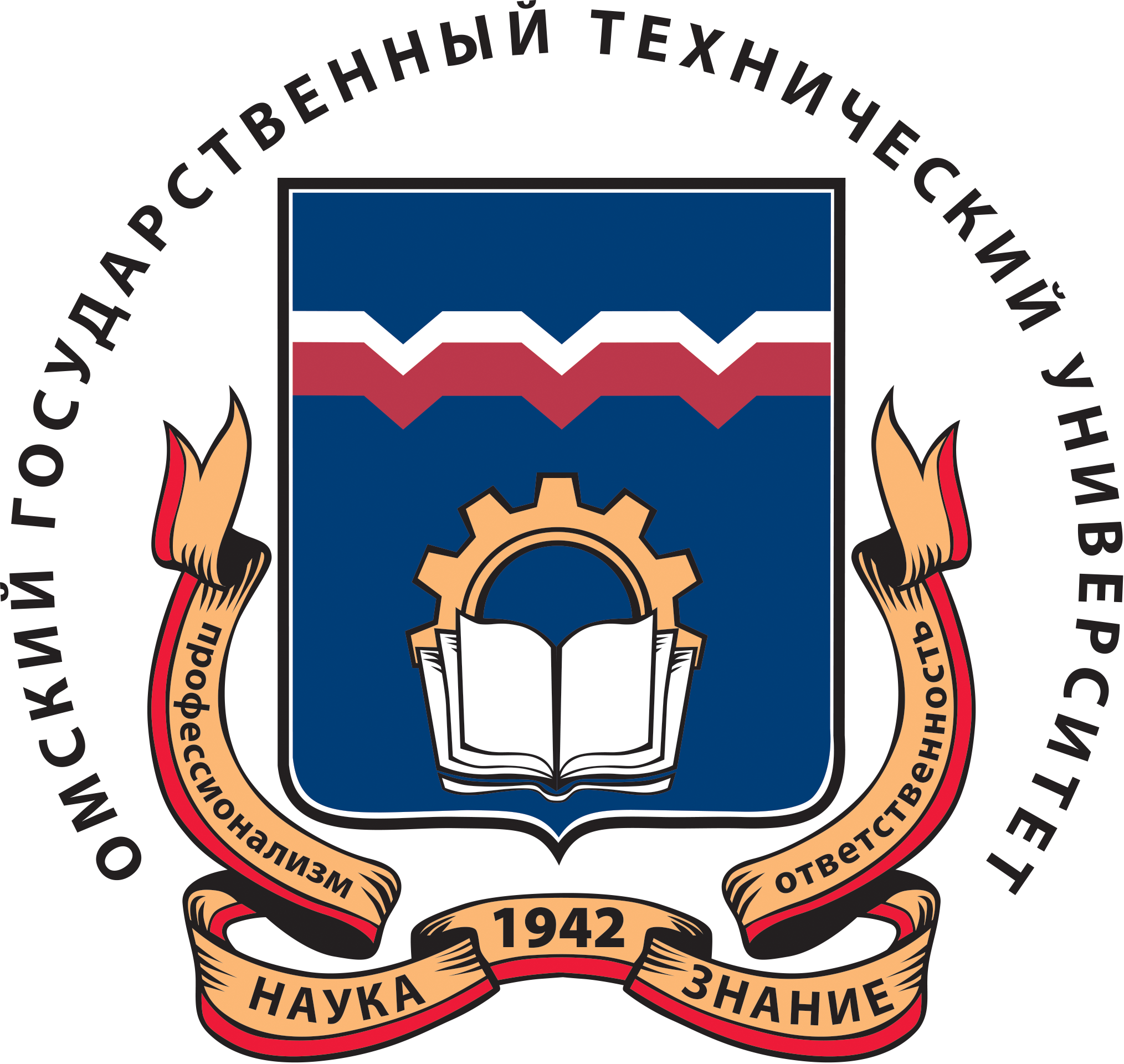 Исследование и разработка метода пространственной регистрации изображений
Ушаков Константин ФИТм-222
Руководитель: доц., канд. физ.-мат. наук Канева О.Н.
Регистрация изображений
2
Пространственная – совмещение в пространстве. Примеры:
Фотоснимки с разных ракурсов объекта
Фотоснимки разных типов (КТ, МРТ) объекта

Временная – совмещение изображений одной и той же сцены но сделанных в разное время. Примеры:
Фотоснимки объекта в разное время суток с одного ракурса
Парные фотоснимки, сделанные практически мгновенно
Мультисъемка
Пример исходных данных
3
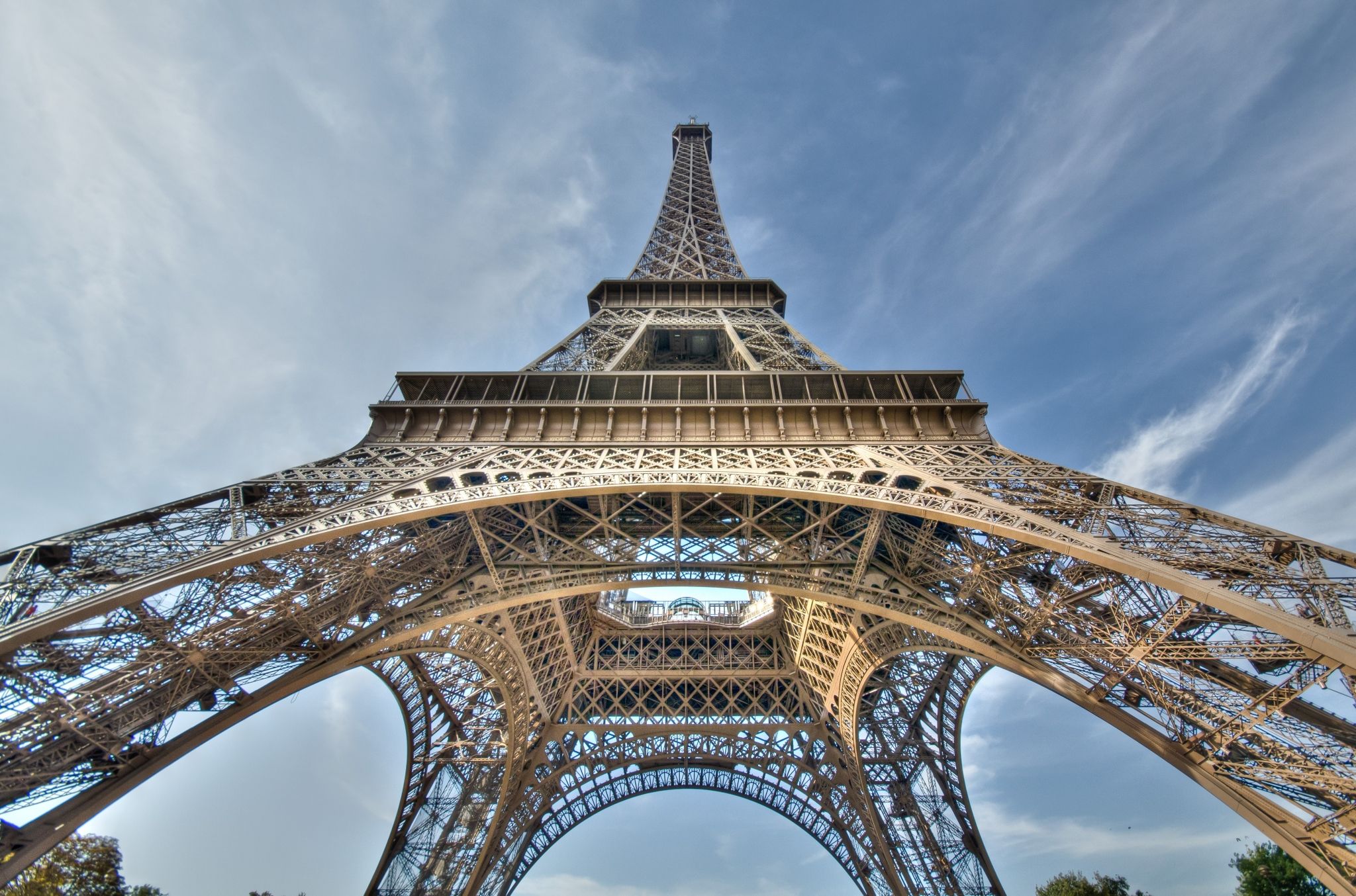 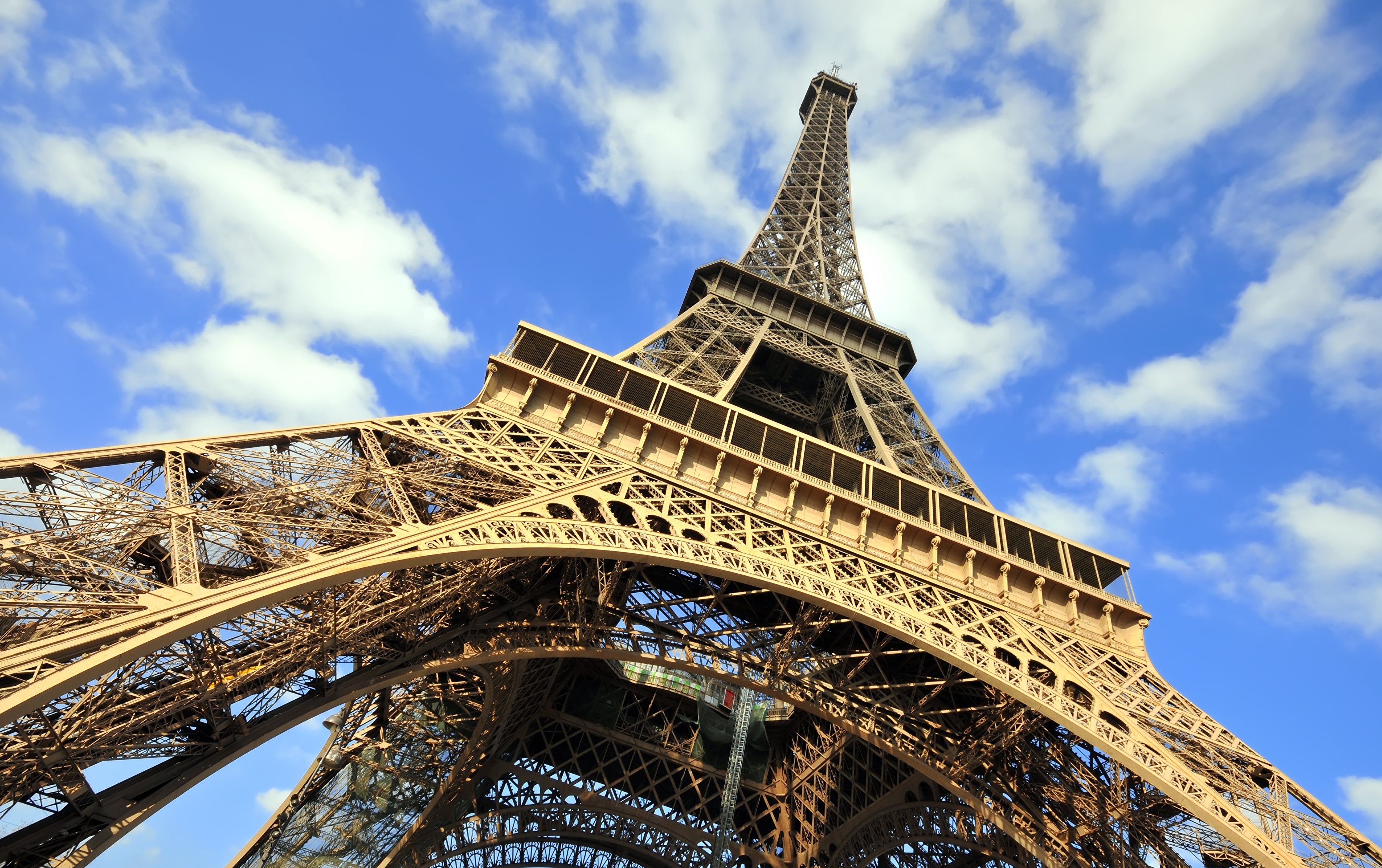 Целевое изображение – фиксируется
Исходное изображение – к нему применяются преобразования перспективы
Концепция решения
4
Алгоритм пространственной регистрации изображений помечен оранжевым
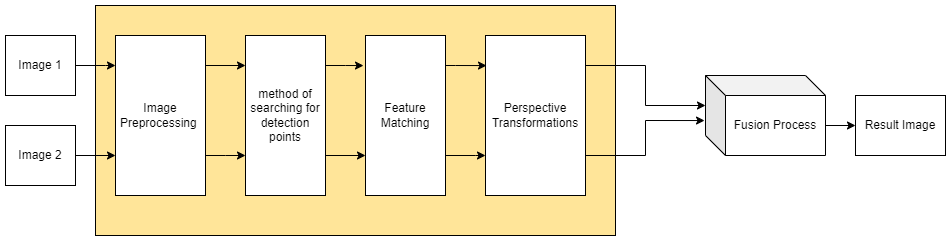 Этап предобработки изображений
5
Пример применения оператора Кэнни
6
Преимущества оператора Кэнни
7
Хорошее выделение границ (сигнал/шум)

Хорошая локализация (точность)

Единственность отклика на одну границу
Этап поиска ключевых точек
8
SIFT (Масштабно-инвариантная трансформация признаков) - это алгоритм для обнаружения, описания и сопоставления локальных объектов на изображениях

SURF (Ускоренные и надежные признаки)

ORB (Основана на алгоритмах FAST, BRIEF)

AKAZE (Основана на алгоритме KAZE)
Этап совмещения признаков
9
BFMatcher (Brute-Force Matching) – используется при сопоставлении объектов и используется для сопоставления объектов на одном изображении с другим изображением

FLANN based matcher (Быстрая библиотека для аппроксимации ближайших соседей)
Лучше в условиях больших наборов данных, чем BFMatcher
Результаты
10
Исходное изображение
Целевое изображение
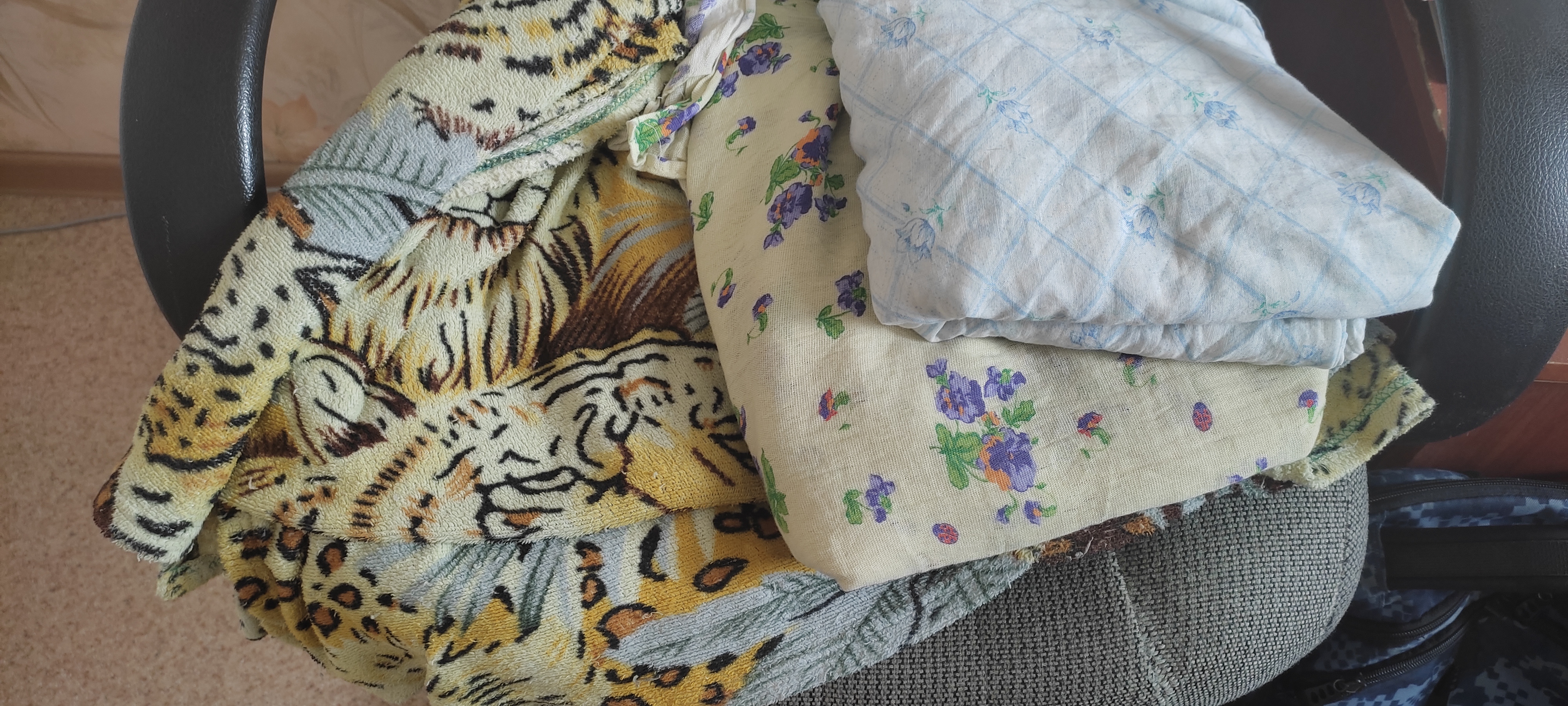 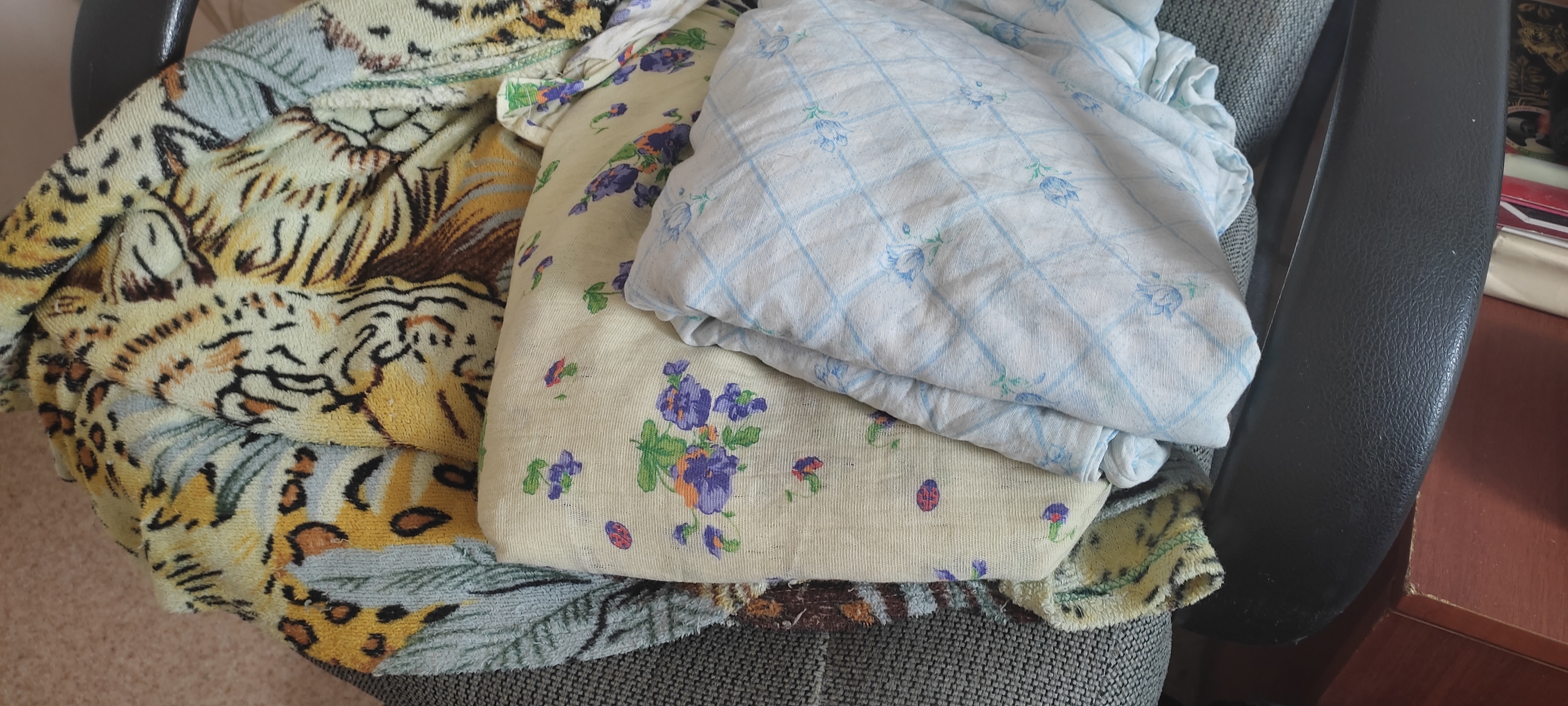 Метрики
11
Дальнейшее использование
12
Наложение изображений друг на друга
Слияние изображений

Анализ данных со спутника
Использование в картах
Используемые источники
13
1. Lowe D. Distinctive Image Features from Scale-Invariant Keypoints. // International Journal of Computer Vision, 2004. P. 28.
2. Bay H., Tuytelaars T., Luc V. SURF: Speed Up Robust Features // Computer Vision-ECCV 2006. 26 July 2006. P. 15.
3. Rublee E., Rabaud V., Konolige K., [etc.] ORB: an efficient alternative to SIFT or SURF // Proceedings of the IEEE International Conference on Computer Vision. 01 November 2011. P. 2564–2571.
4. Fernandez P. Fast Explicit Diffusion for Accelerated Features in Nonlinear Scale Spaces // Proceedings of the British Machine Vision Conference. BMVA Press, 09 September 2013. P. 11.
Используемые источники
14
5. Vijayan V., Pushpalatha K. FLANN Based Matching with SIFT Descriptors for Drowsy Features Extraction // Fifth International Conference on Image Information Processing (ICIIP). 01 November 2019. P. 600–605
6. Canny J. A Computational Approach to Edge Detection. // Transactions on Pattern Analysis and Machine Intelligence. Vol. PAMI-8, No. 6. November 1986. P. 20.
15
Спасибо за внимание
Преимущества SIFT
16
Главными преимуществами метода SIFT являются:
Локальность: Признаки устойчивы перекрытию и беспорядку (без предварительной сегментации)
Уникальность: Индивидуальные признаки могут быть сопоставлены с большой базой данных объектов
Количество: Множество признаков может быть сгенерировано даже для небольших объектов
Эффективность: Близкое к реальному времени
Расширяемость: Может быть легко расширен до широкого спектра различных типов признаков, каждый из которых повышает надежность алгоритма
BFMatcher
17
Функция BFMatcher() используется при сопоставлении объектов и используется для сопоставления объектов на одном изображении с другим изображением. BFMatcher относится к методу сопоставления методом грубой силы, который является вычислением расстояния, используемым для сопоставления дескриптора одного объекта из первого набора с каждым из других объектов во втором наборе. Затем возвращается ближайшее значение.
Для каждого дескриптора в первом наборе этот сопоставитель находит ближайший дескриптор во втором наборе, пробуя каждый из них. Это средство сопоставления дескрипторов поддерживает маскировку допустимых совпадений наборов дескрипторов. Итак, чтобы реализовать эту функцию, наша цель состоит в том, чтобы найти наиболее близкий дескриптор из набора признаков одного изображения к набору признаков другого изображения.
Оператор Кэнни
18
Операторы выделения границ
19
Методы первого порядка:
Оператор Собеля
Оператор Кэнни 
Другие градиентные методы

Методы второго порядка:
Оператор Марра-Хилдрет